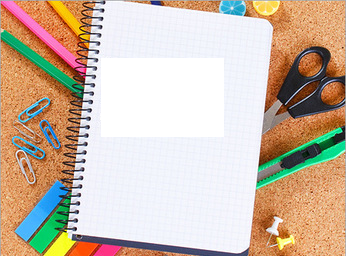 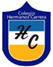 Colegio 
Hermanos Carrera
CIENCIAS NATURALES
SEMANA 33 y 34
Profesora Jefe :  Romina Escalona
				 Bani Hidalgo
				 Verónica Rosales
Asignatura : Ciencias Naturales
Curso: 4º básico
Recordemos las normas de la sala virtual:
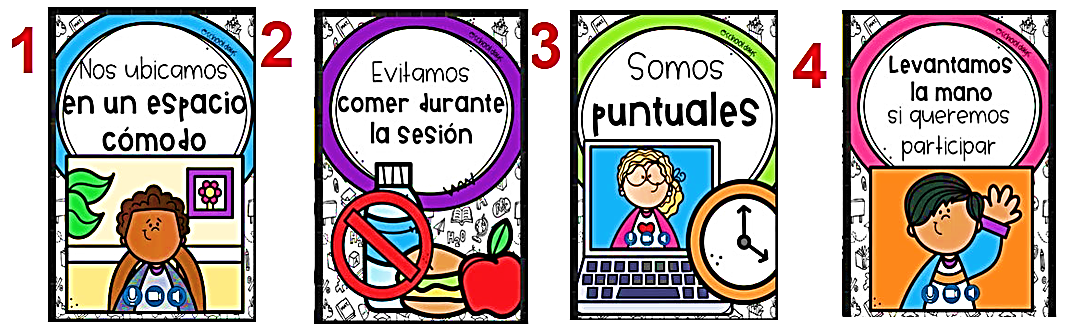 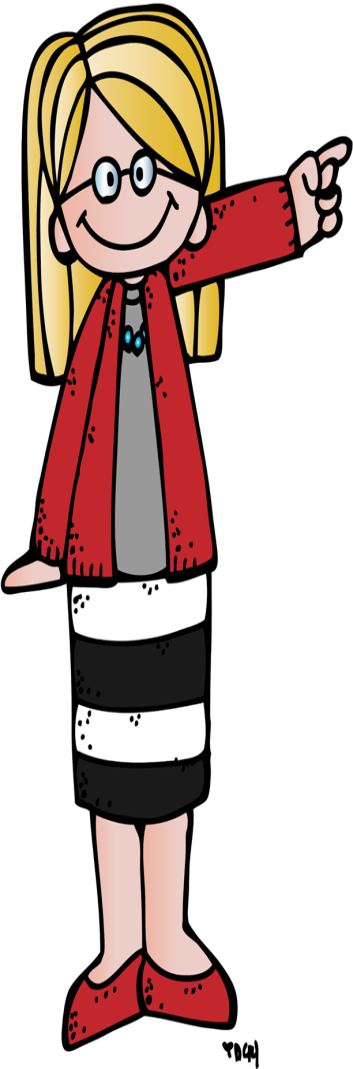 Recordemos las normas de la sala virtual:
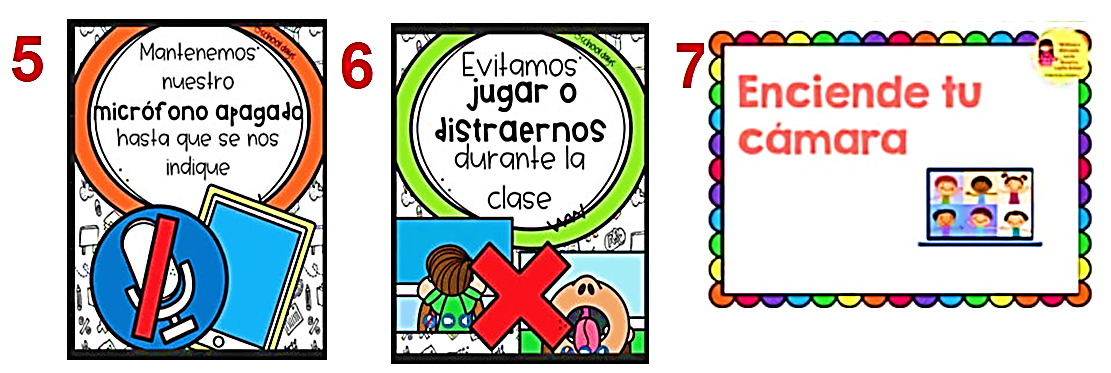 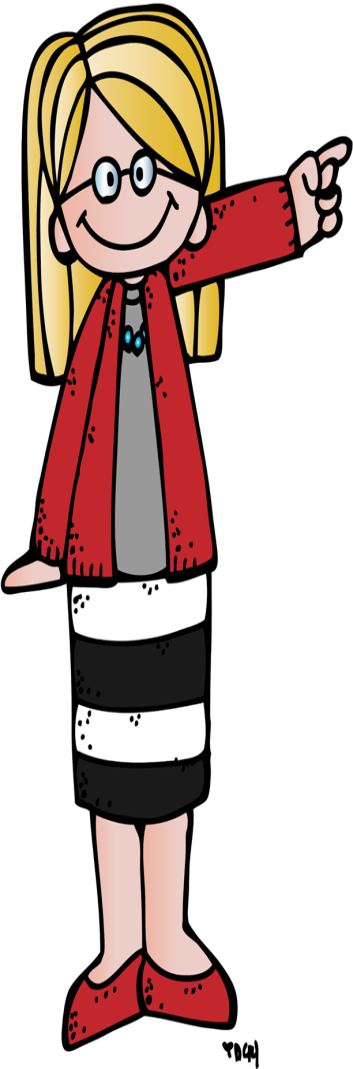 ¿Qué aprenderemos hoy?
Identificar los efectos que produce el consumo excesivo de alcohol en la salud humana, con una actitud de autocuidado hacia nuestro cuerpo.
Verifiquemos si se comprendió el objetivo.
Quién me pude decir con sus palabras 
¿Qué aprenderemos hoy?
Identificar
los efectos
que tiene el alcohol
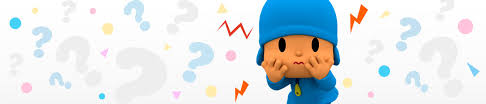 en la salud humana.
¿Cómo vamos a trabajar?
1º Vamos hacer un juego.

2º Vamos a ver  un video.

3º Veremos la presentación explicativa.

4º Realizaremos guía de trabajo.

5º desarrollaremos  ticket de salida.
Actividad:
Como primera actividad, recordemos la fecha y objetivo.
Si ayer fue lunes 23, hoy es:
de 2020
de noviembre
Martes
24
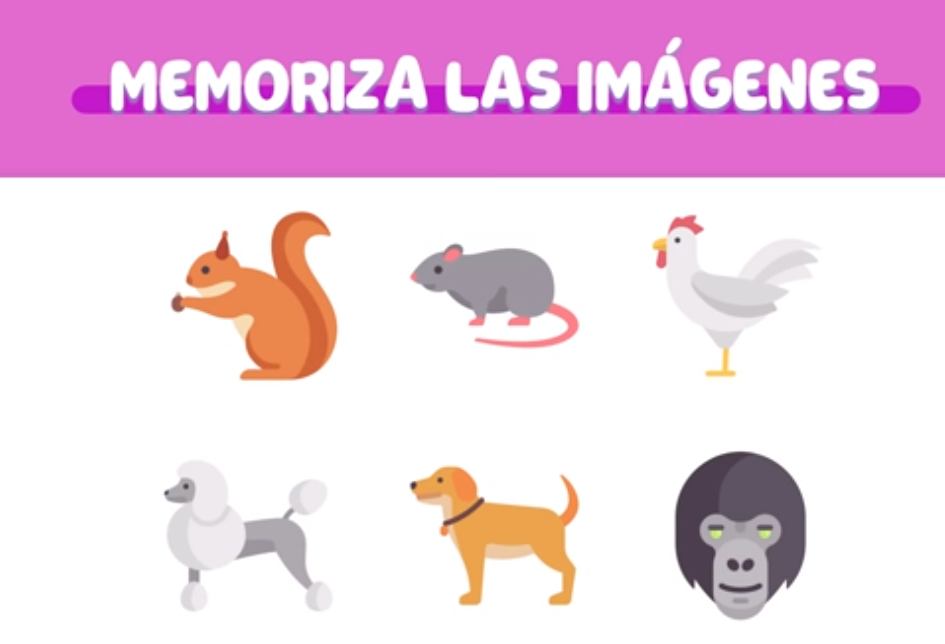 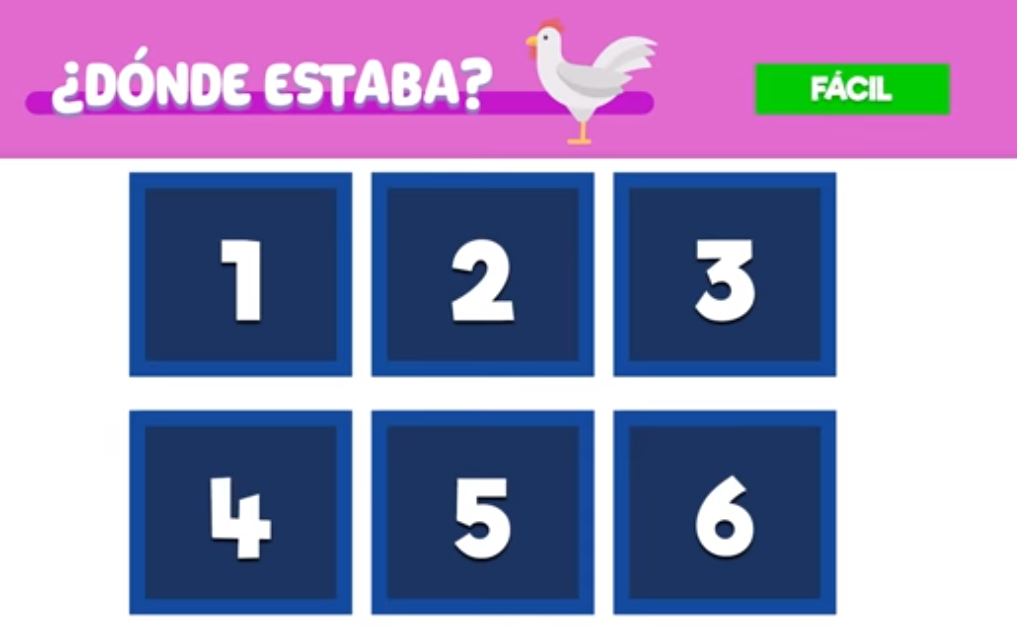 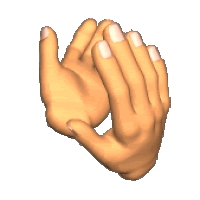 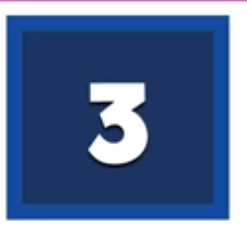 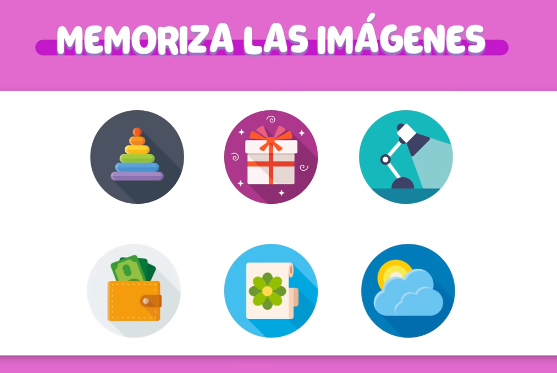 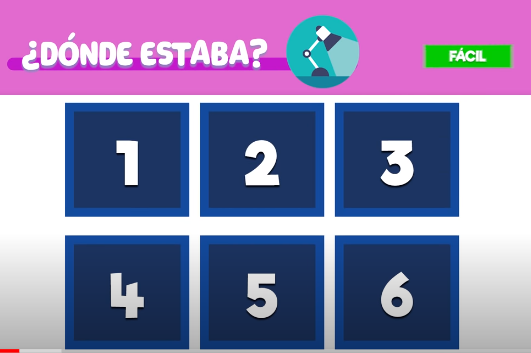 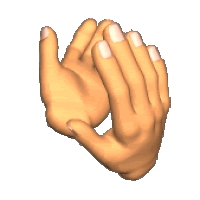 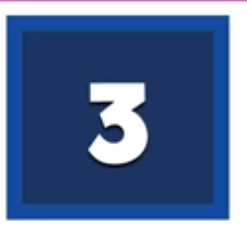 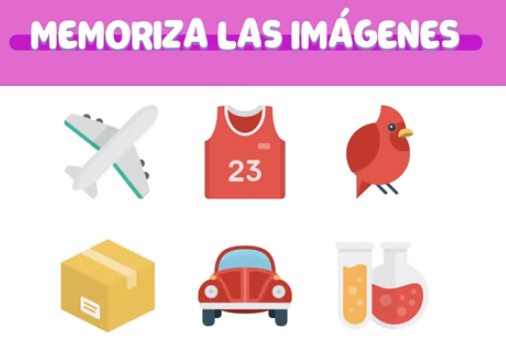 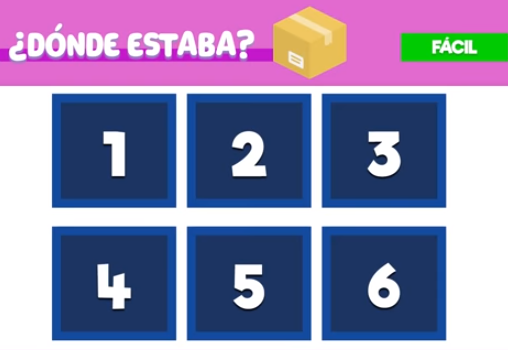 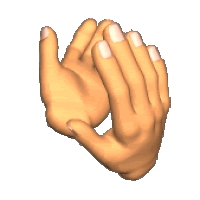 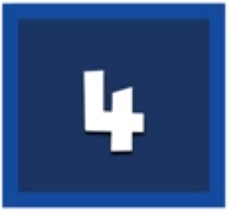 ¡¡¡Súper bien!!!
¿Sabes porque pudiste hacer este juego?
Porque tu cuerpo esta sano y limpio
Mira lo que sucede cuando no esta sano.
¿Qué te llama la atención de las siguientes imágenes?
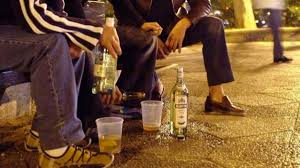 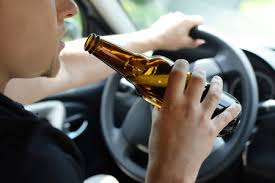 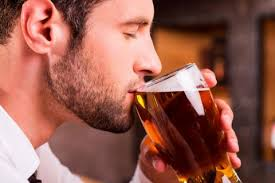 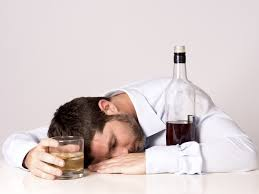 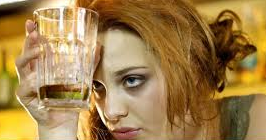 Observemos en siguiente video
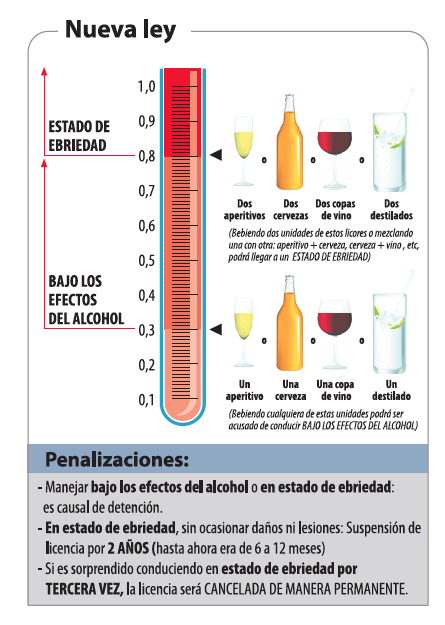 El consumo excesivo de alcohol afecta de forma severa la capacidad de las personas para responder a tiempo a los estímulos del entorno y produce cambios tanto en su comportamiento como en su estado de ánimo. 

Además, si una persona ingiere alcohol de manera habitual, puede desarrollar una adicción a dicha sustancia, es decir, experimentar un deseo incontrolable de continuar consumiéndola, lo que provoca finalmente que pierda el control de su propia vida.
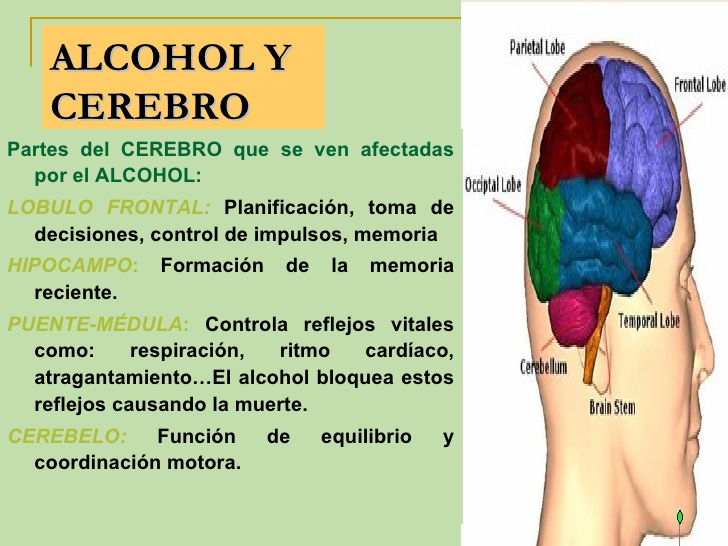 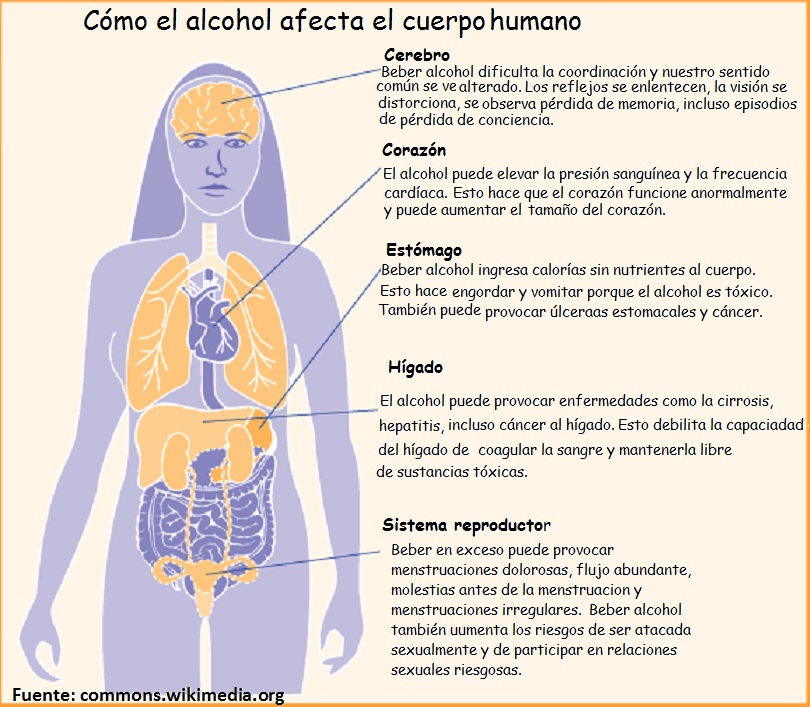 VEAMOS ALGUNOS EJEMPLOS DE INFOGRAFÍAS…
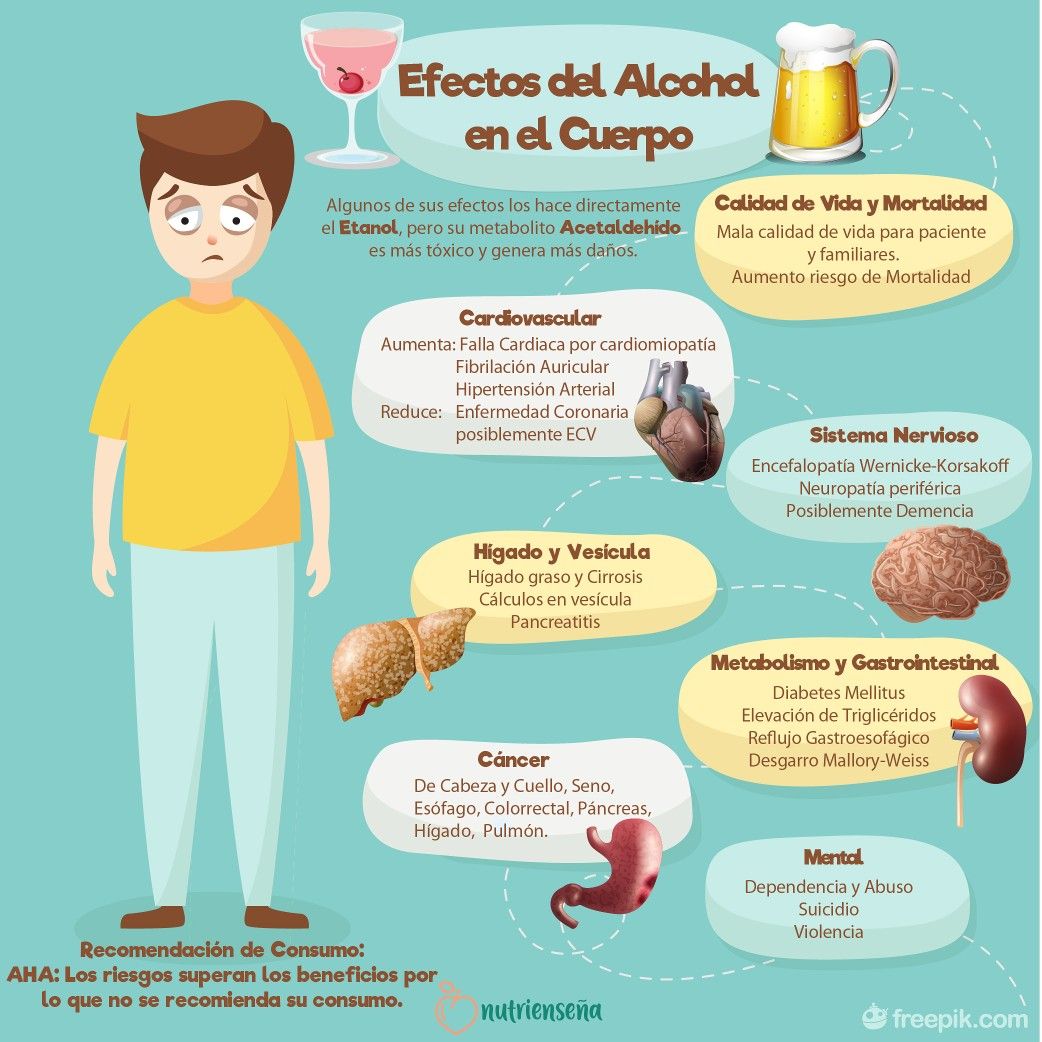 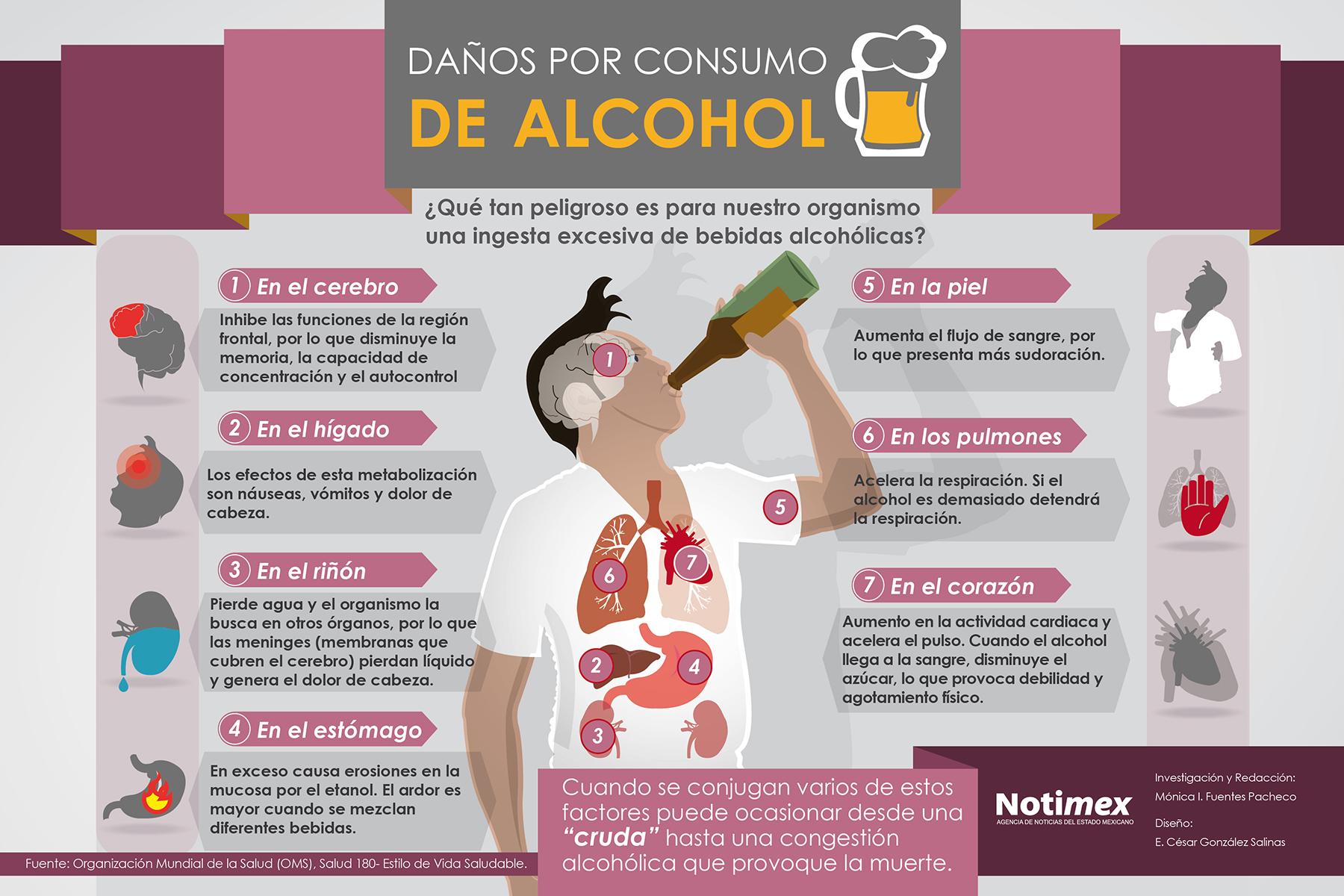 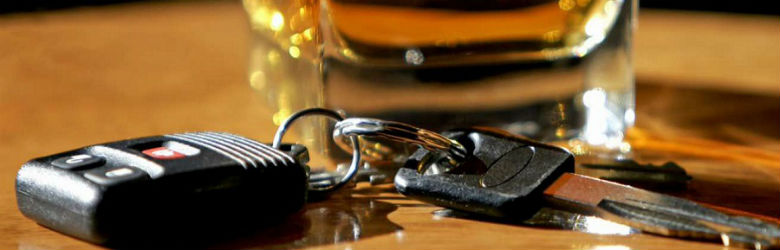 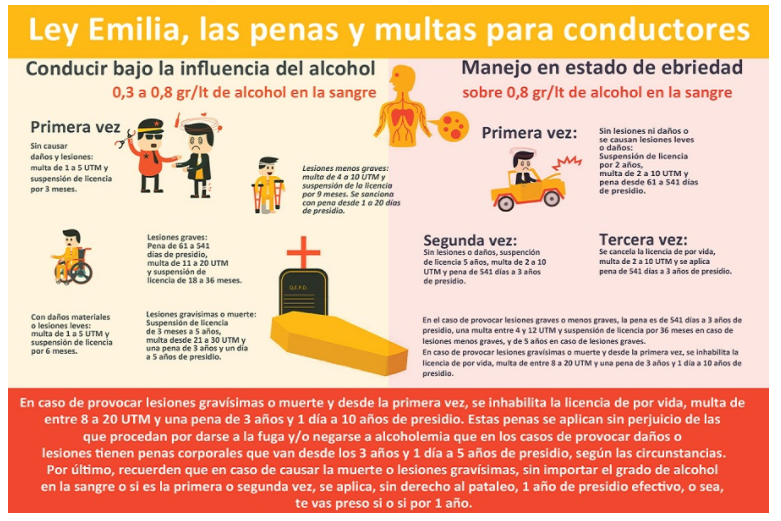 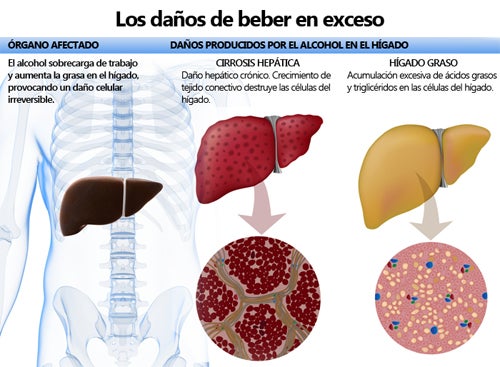 Con la ayuda de tu texto escolar de Ciencias Naturales, pág. 53
 analicemos  la siguiente información:
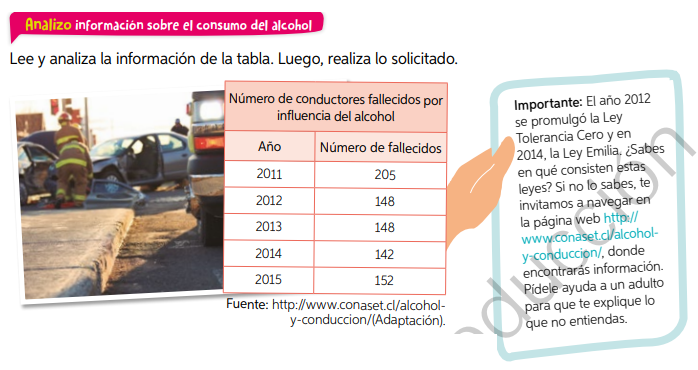 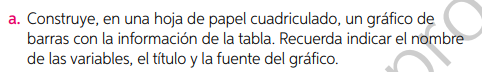 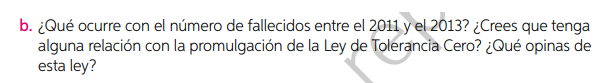 Reflexión de lo aprendido:
1. ¿Qué efectos puede provocar el consumo excesivo de alcohol?
 
Irritabilidad
Lentitud en tus reflejos
Cansancio
 
2. ¿Qué consecuencia podría provocar beber alcohol sin conciencia?

a) Perjudicar a mi salud y la de mi entornob) Solo sentirme incómodoc) Sentirme feliz
3. ¿Qué refleja el gráfico analizado en clases?
 
Personas irresponsables
Las personas no toman conciencia
Muchas muertes por manejar bajo la influencia del alcohol
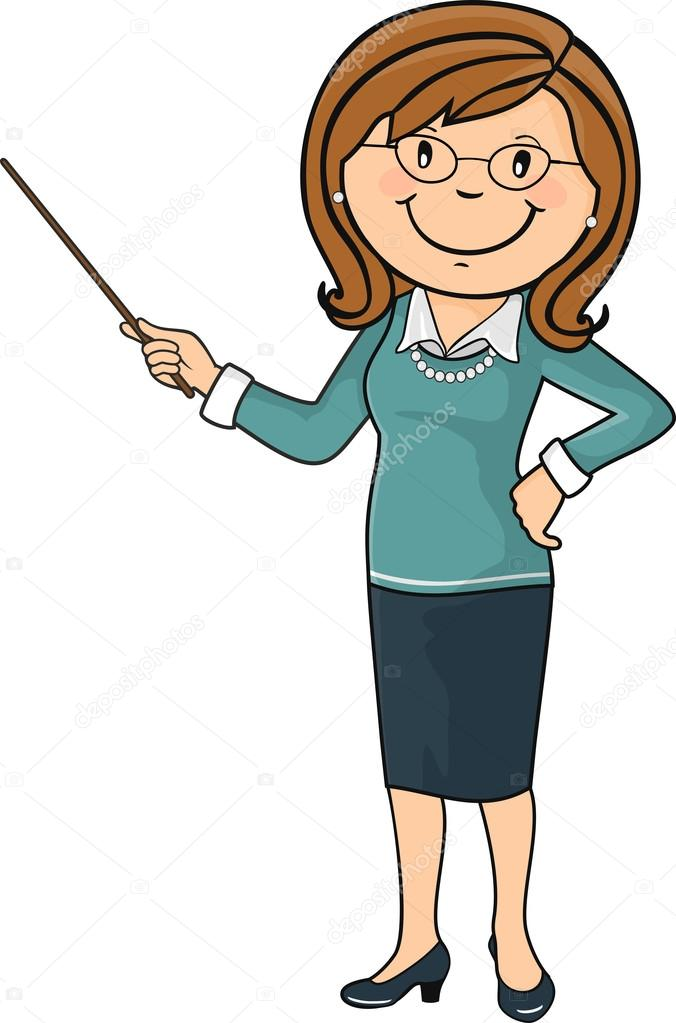 Actividad: Escucha con atención la explicación de la guía de aprendizaje.
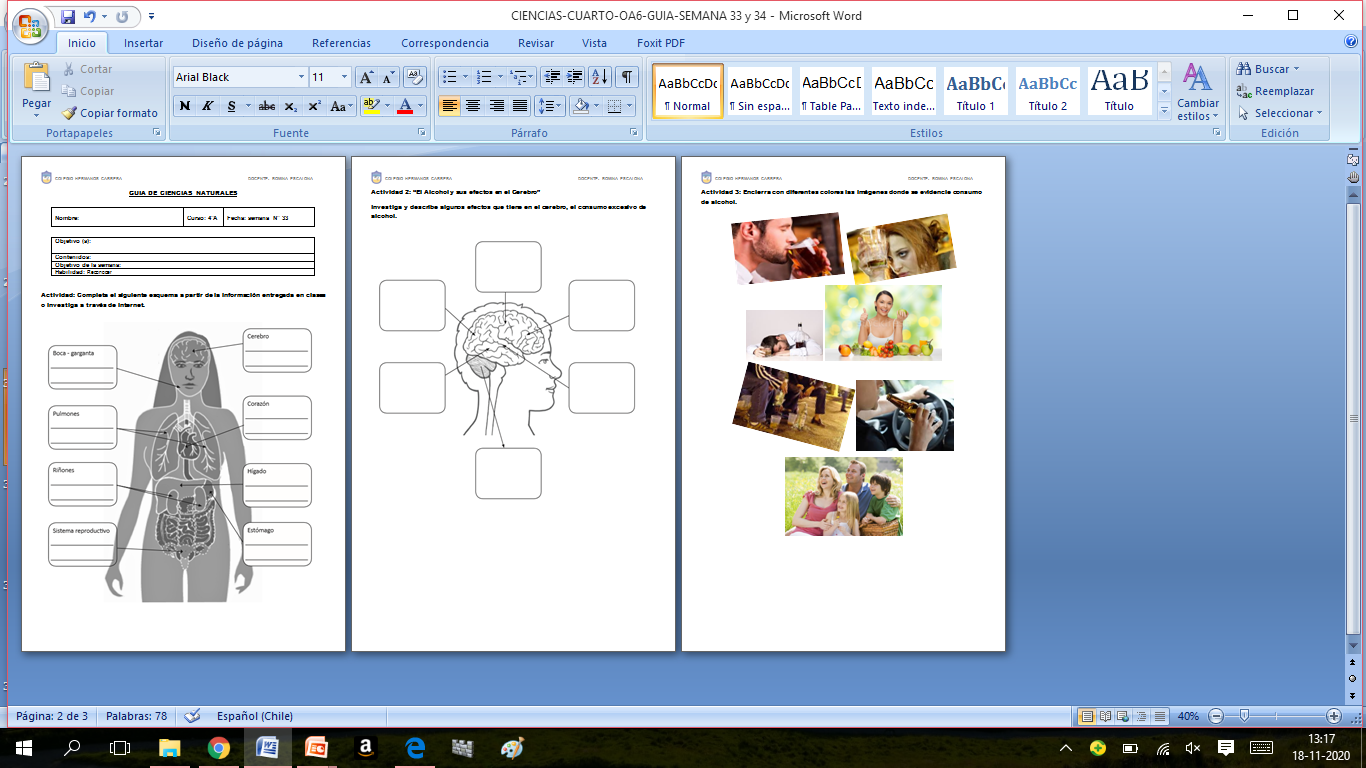 Reflexión de lo aprendido: Ticket de Salida
1. ¿Qué efectos puede provocar el consumo excesivo de alcohol?
 
Irritabilidad
Lentitud en tus reflejos
Cansancio
 
2. ¿Qué consecuencia podría provocar beber alcohol sin conciencia?

a) Perjudicar a mi salud y la de mi entornob) Solo sentirme incómodoc) Sentirme feliz
3. ¿Qué refleja el gráfico analizado en clases?
 
Personas irresponsables
Las personas no toman conciencia
Muchas muertes por manejar bajo la influencia del alcohol
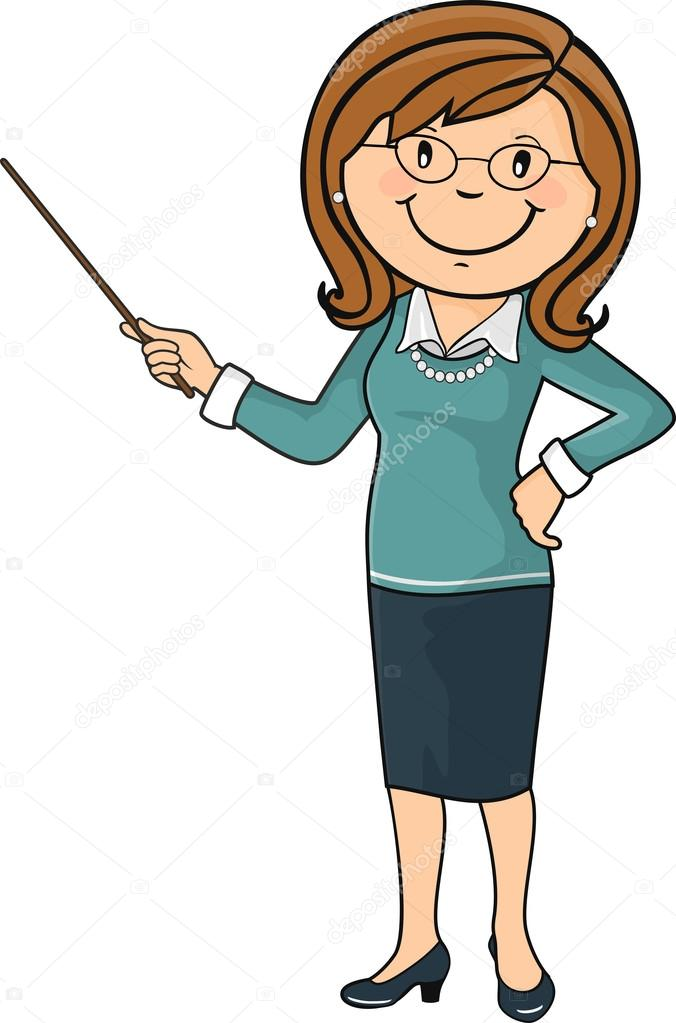 ¿Cómo trabajamos hoy?
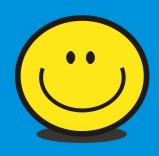 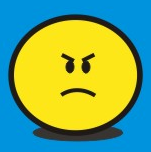 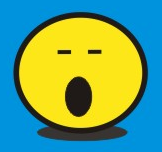 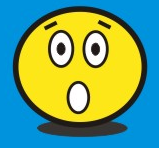 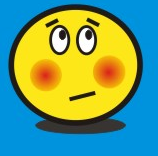 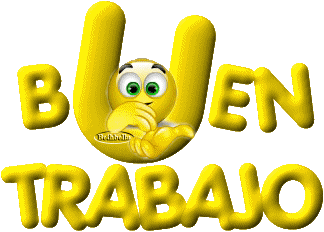